Using the Gaia parallax correctly 
The importance and the composition of the parallax uncertainty
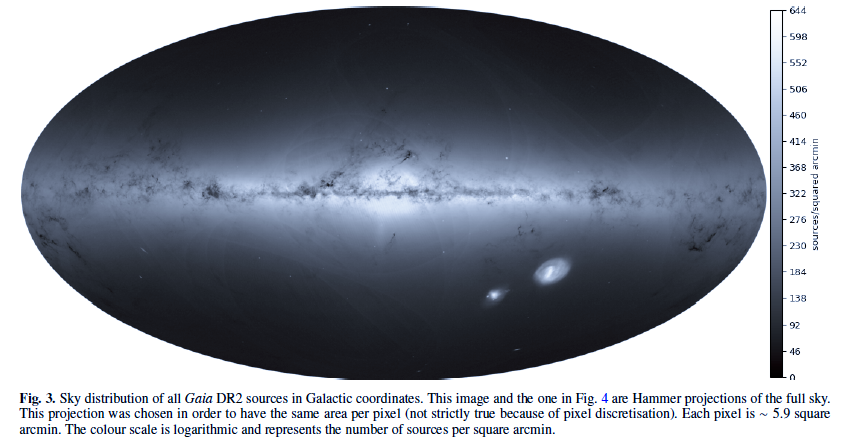 1.468 billion sources
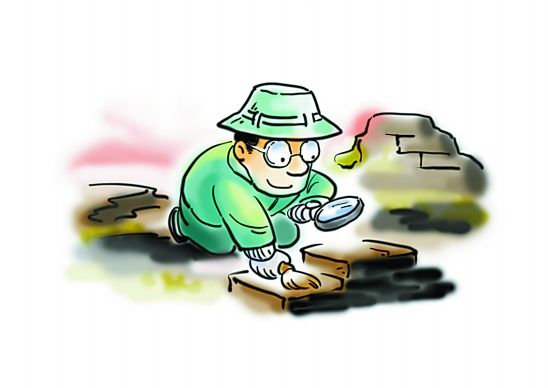 2021-03-24
zyshao@shao.ac.cn
1.  Distance is not a direct measurement: 
    it is a derived value from parallax (ϖ) or distance module (DM)
Photometric distance of stellar cluster: DM = m – M
 e.g.  the isochrone fitting of a cluster
Parallax measurements of Gaia
𝜛
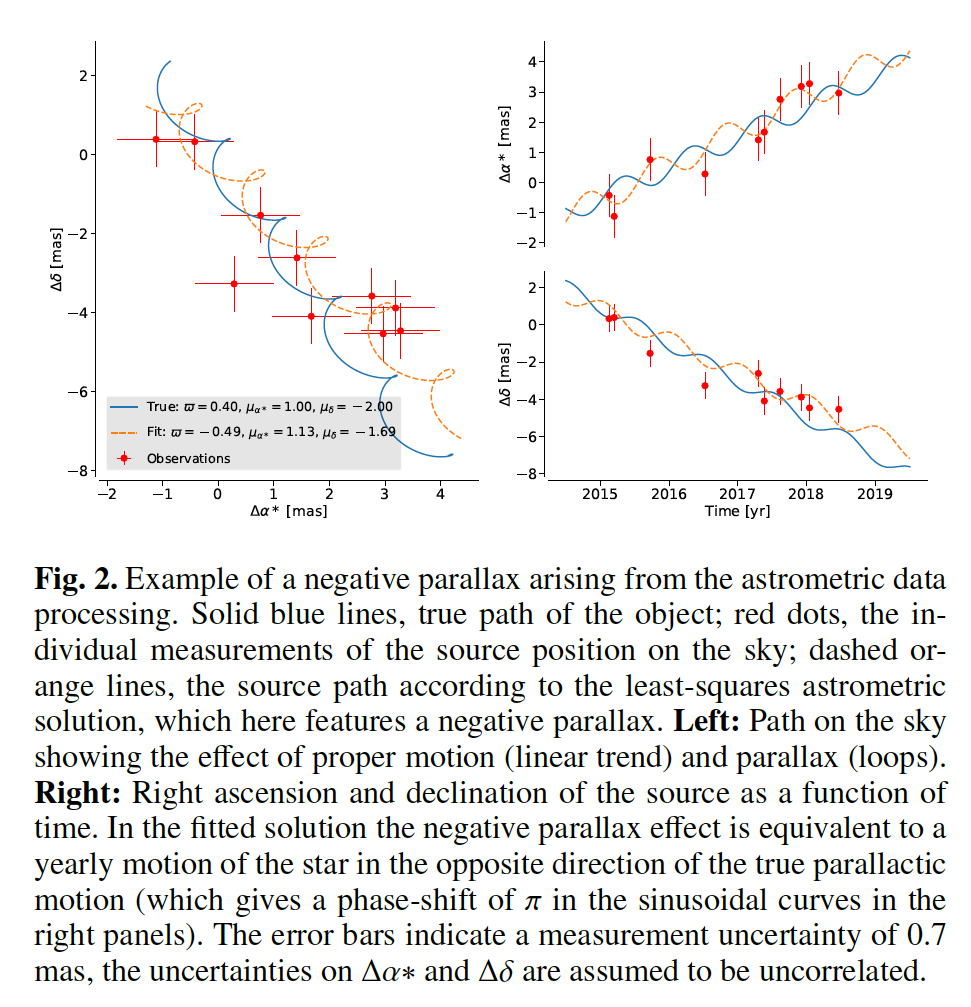 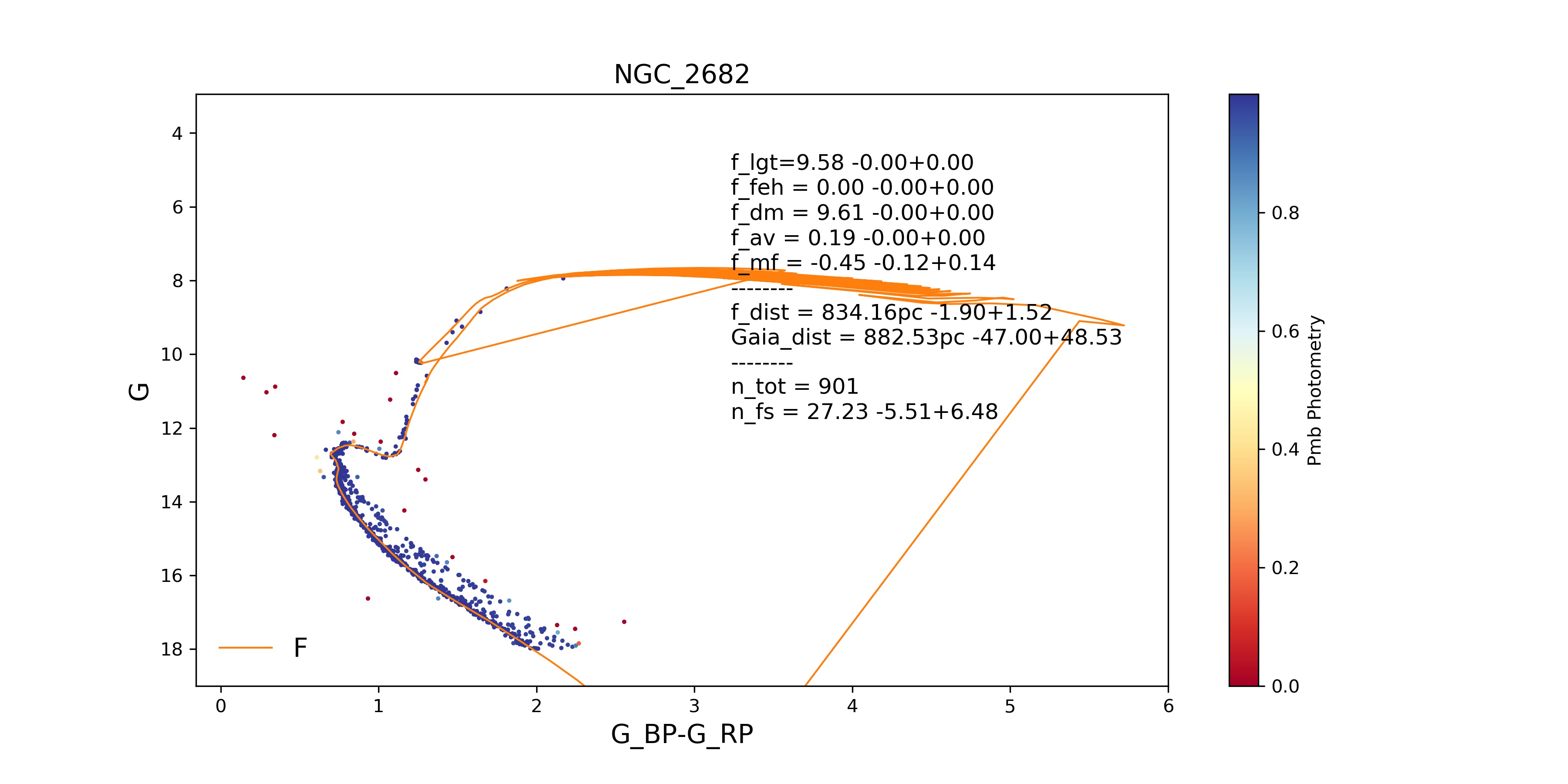 PM
𝜛obs ⇒ 1/D
+ very precise fitting result : ∆DM < 0.005
- Depends on the stellar model, [Fe/H], Av……
Parallax: to derive accurate D for nearby stars, and calibrate the standard candles:         
                 variable stars, red clumps, isochrones of Stellar Clusters …
2. Why photometric distance (DM) is still important in the era of Gaia?
∆DM ≲ 0.05 or 0.1 mag for typical photometric data   
vs  ∆𝜛 ≈  0.012 or 0.025 mas (Gaia EDR3)
σ𝜛 = 0.3mas,  f = σ𝜛 /𝜛 (relative error)
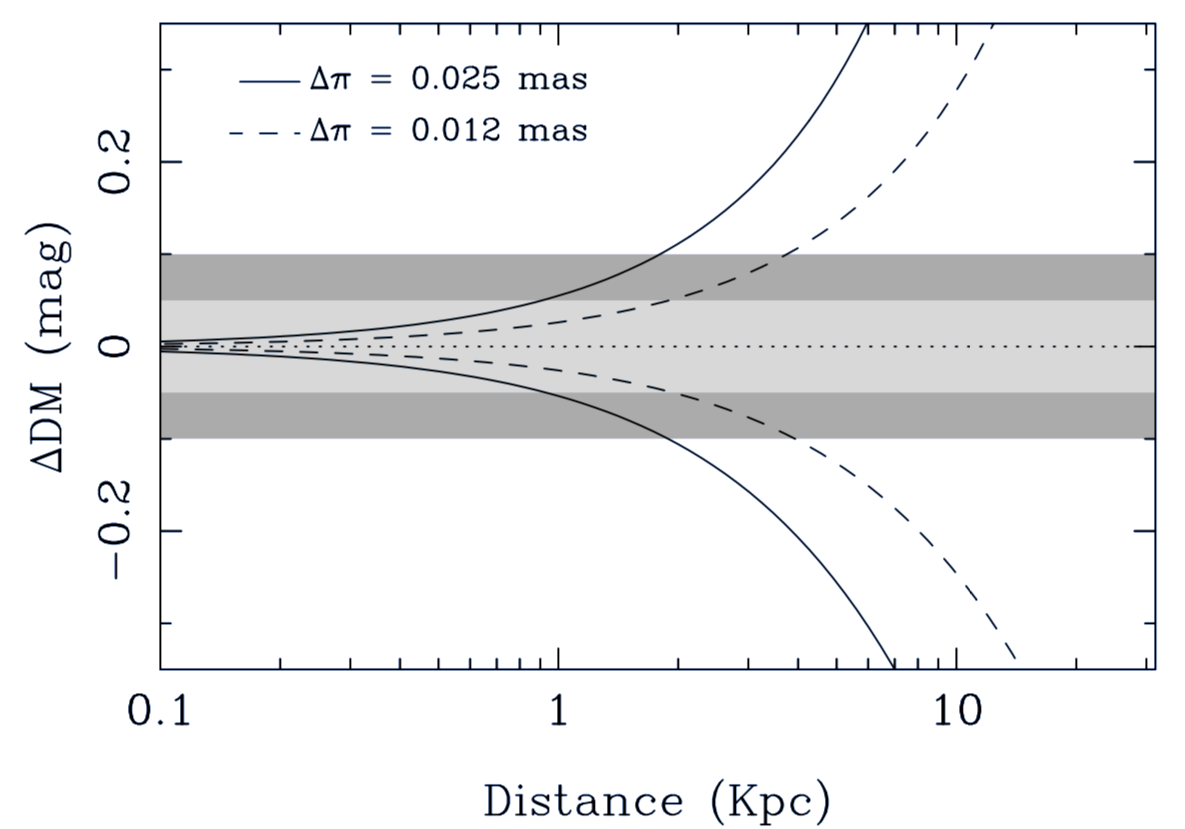 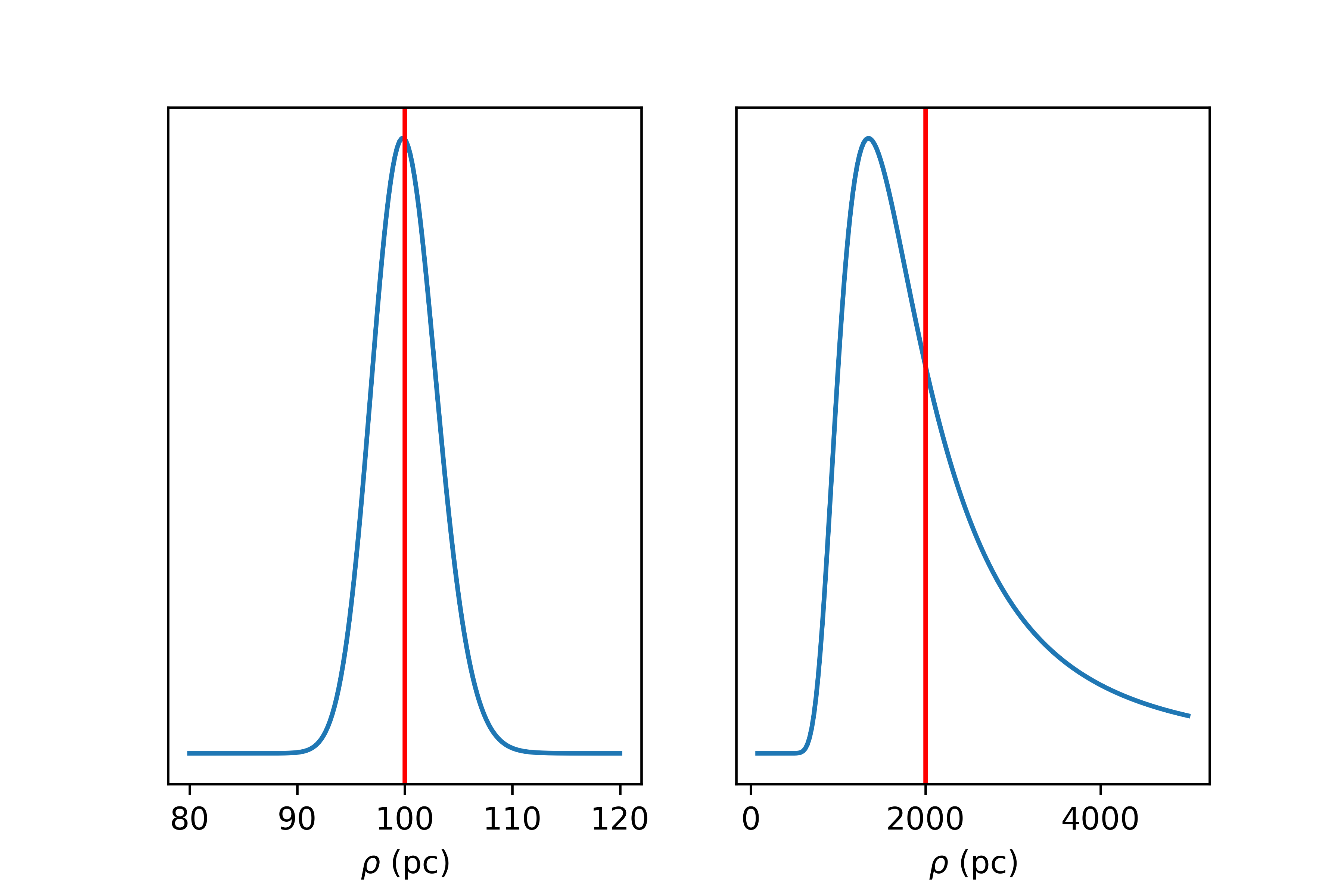 f = 0.050
 f = 0.025
+ Independent to any stellar properties and models
	-  PDF of distance is asymmetric for a larger f value
	-  f increase very faster with decrease of  𝜛
Even a very small ∆𝜛, may have very large relative uncertainty at a scale length of MW !
It is very important to reduce the uncertainty and use it correctly !
𝜛 = 10,  f = 0.03;              𝜛 = 0.5, f = 0.60
3. The composition of the parallax error: Random and systematic
- Formal uncertainties in data release of Gaia were estimated from the pipeline (𝜎i) and do not represent the total error (𝜎ext). The external (total) uncertainty contains:
Random error:
  - uncorrelated between different sources
  - Formal internal uncertainty 𝜎i is a (possibly underestimated) estimate of its standard deviation and usually k > 1.0
Systematic error:  ~ 0.025 mas
   - ‘bias’ or ‘noise’ of the zero-point 
   - May depend on several variables (position, magnitude, colour, ……)
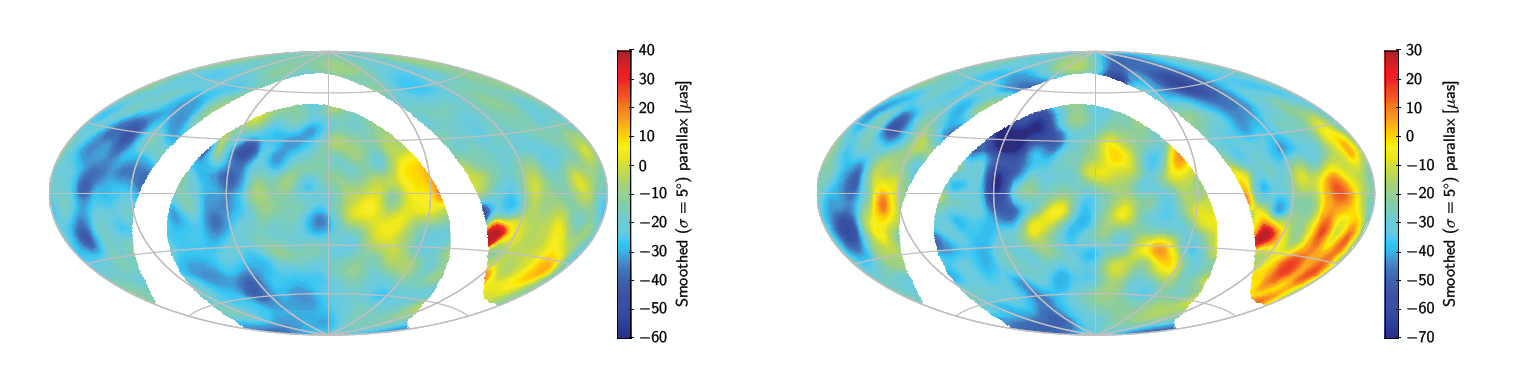 Smoothed (5°) maps of quasar parallaxes
4. How to Estimate the K factor:
in the faint limit photon noise dominates (𝜎i ≫ 𝜎s ) so   𝜎ext = k 𝜎i 

4.1 Using the 𝜛 distribution of QSOs  𝜎ext
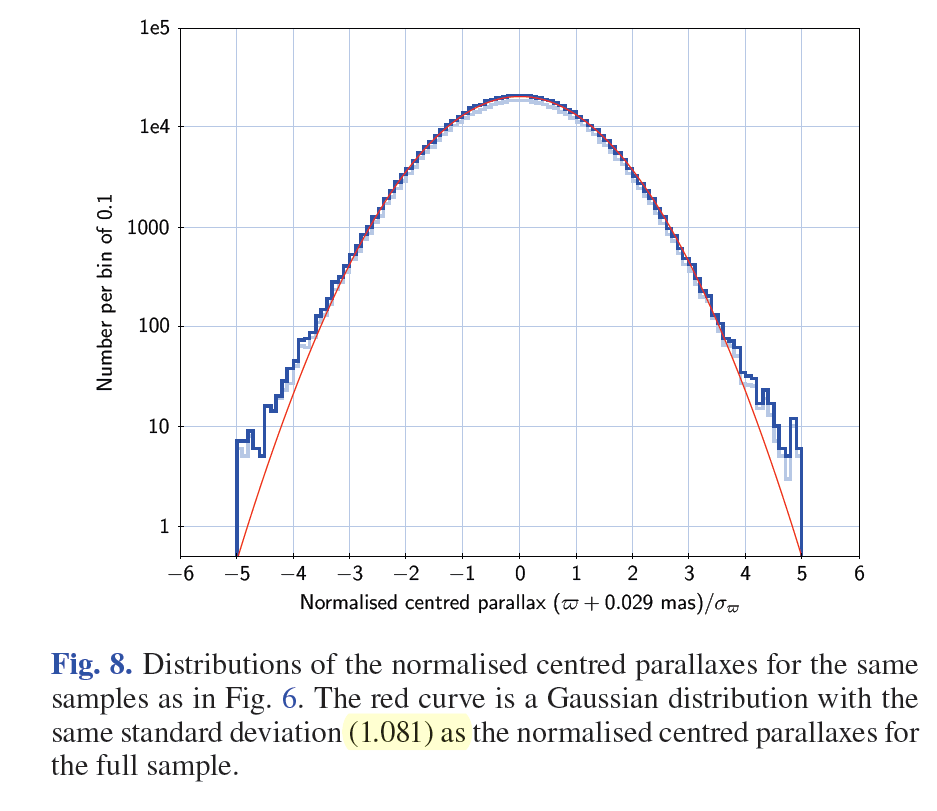 - QSOs have expected 𝜛 of Zero
- (𝜛 - 𝜛0) follows the normal distribution with scatter of 𝜎ext
Fabricius + 2020 (Gaia Team)
- It is about k5=1.05 for 5p solutions (improved from DR2), slightly more for very faint stars
- k6 =1.22 for 6p solutions, and larger for sources with nonzero excess noise or those in the LMC (a denser region !).
4.1 Using cluster members: Vasiliev  + 2020
fainter
k5
k6
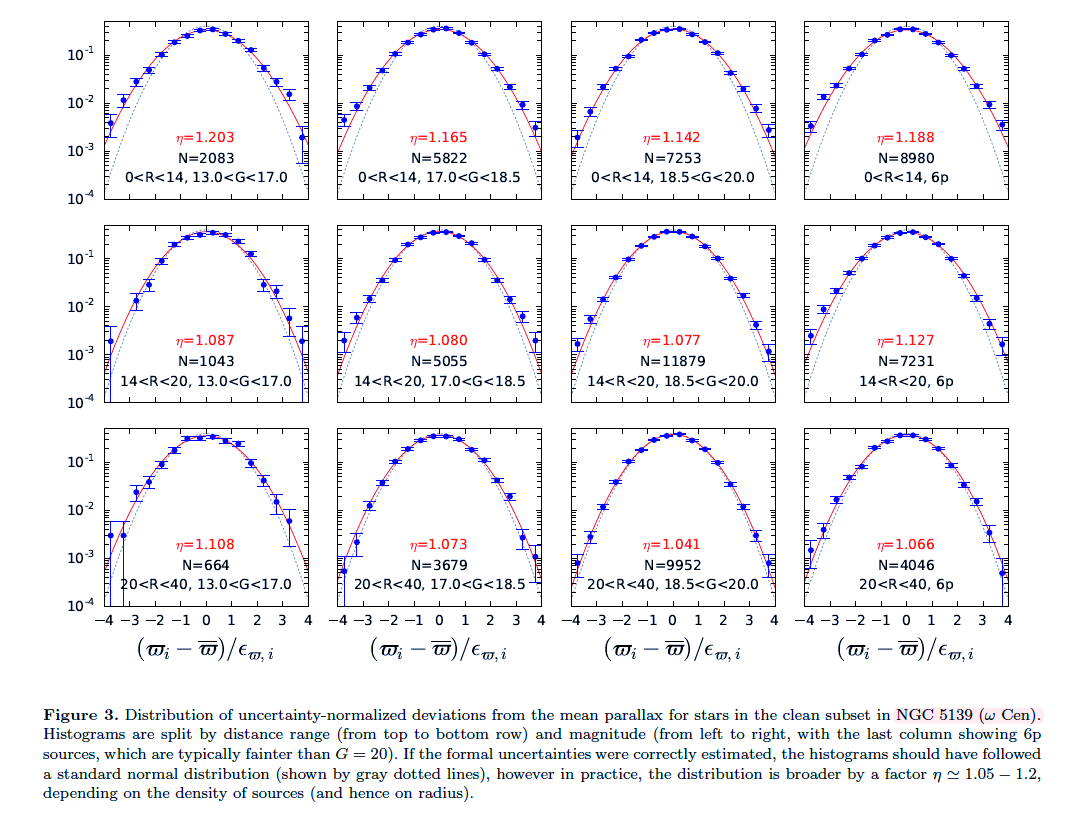 - Astrometric cluster members: 𝜛i
- (𝜛i - 𝜛c) /𝜎i  follows the Gaussian (0,k)
Denser
- k5 and k6 are varies with 
local star density and the magnitude !
Vasiliev  + 2021 (more globular clusters)
k increases with star density !
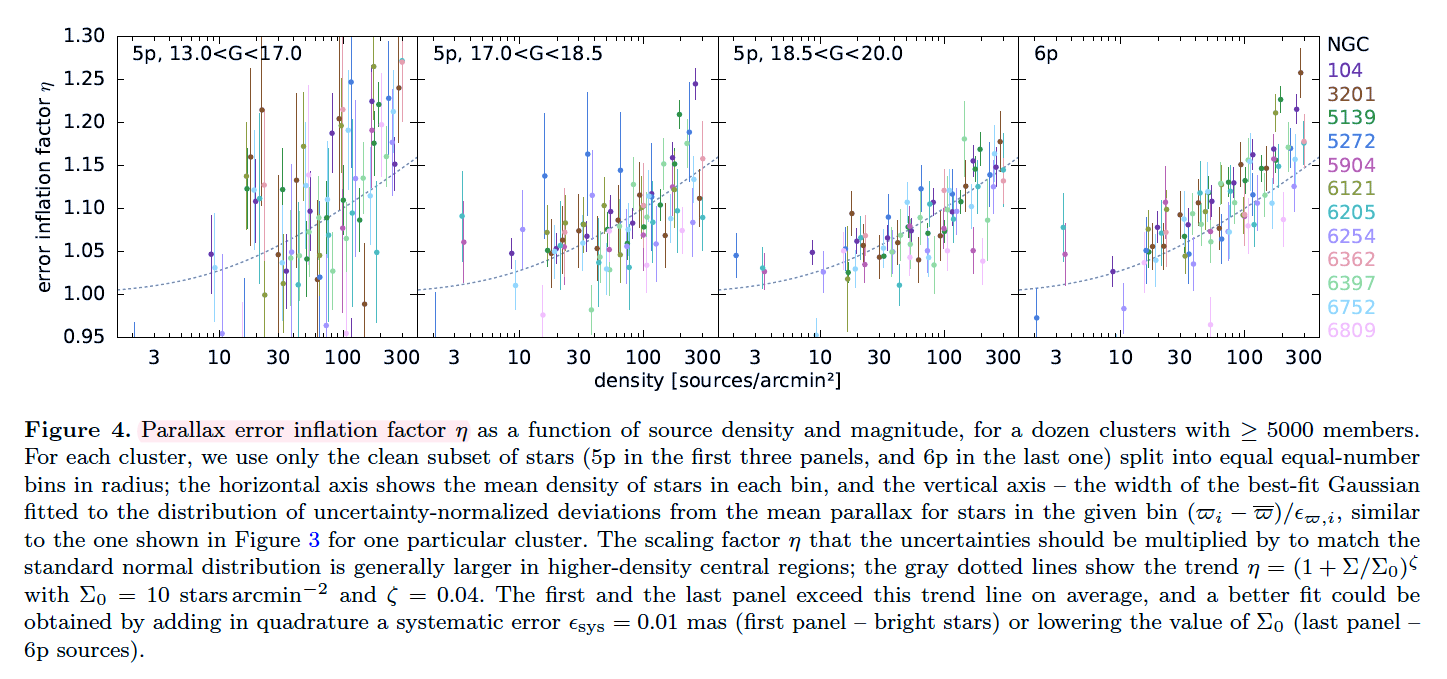 ?
4.2 MM fitting of cluster’s parallax : Shao & Li  2019 (Gaia DR2) and 2021 in preparation (EDR3)
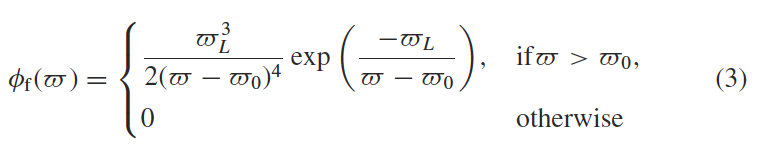 Field stars
Cluster members
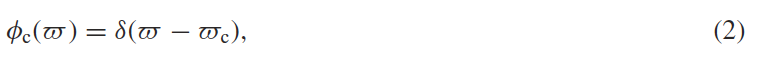 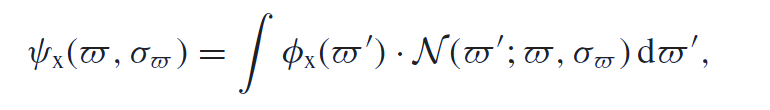 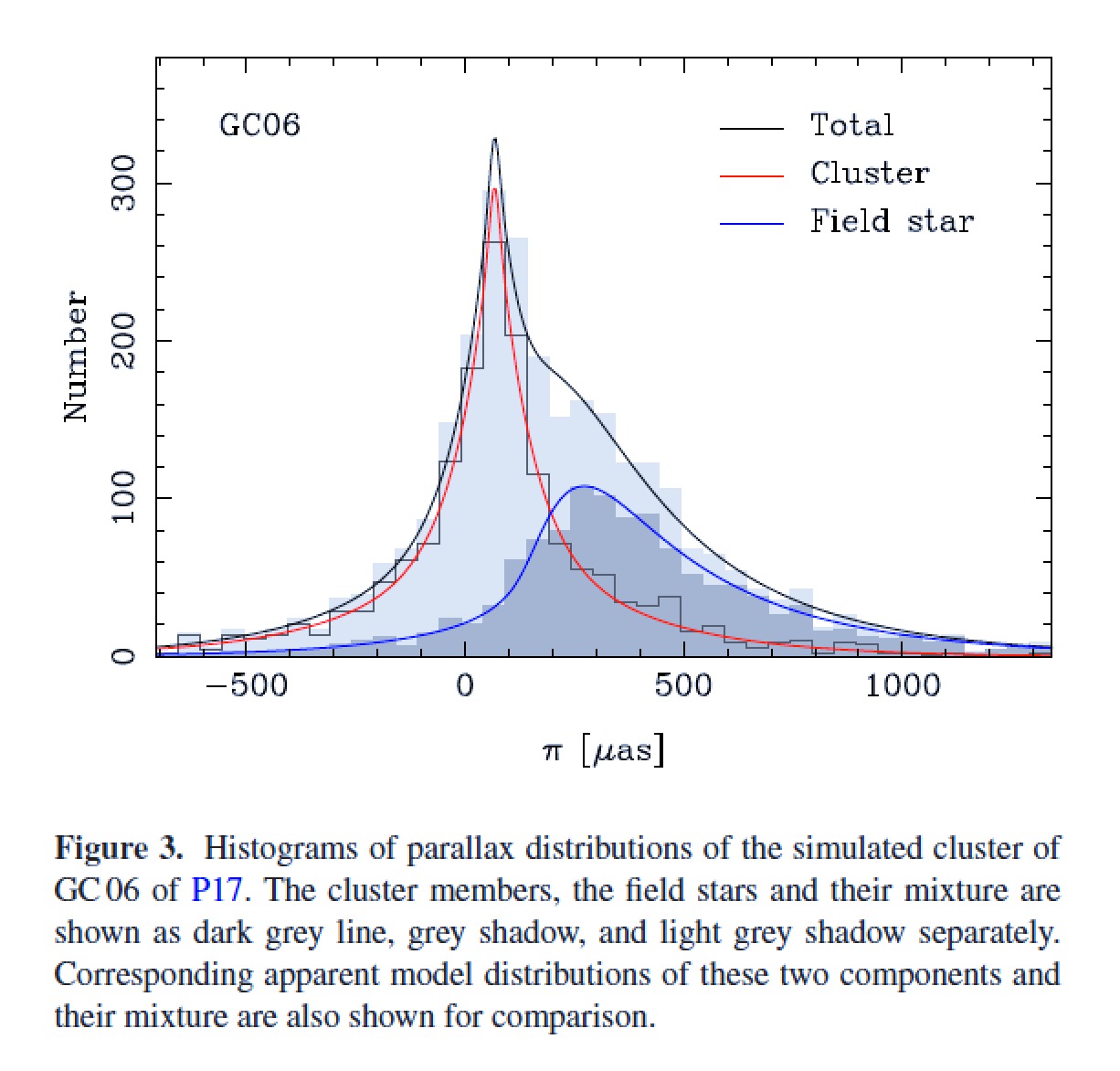 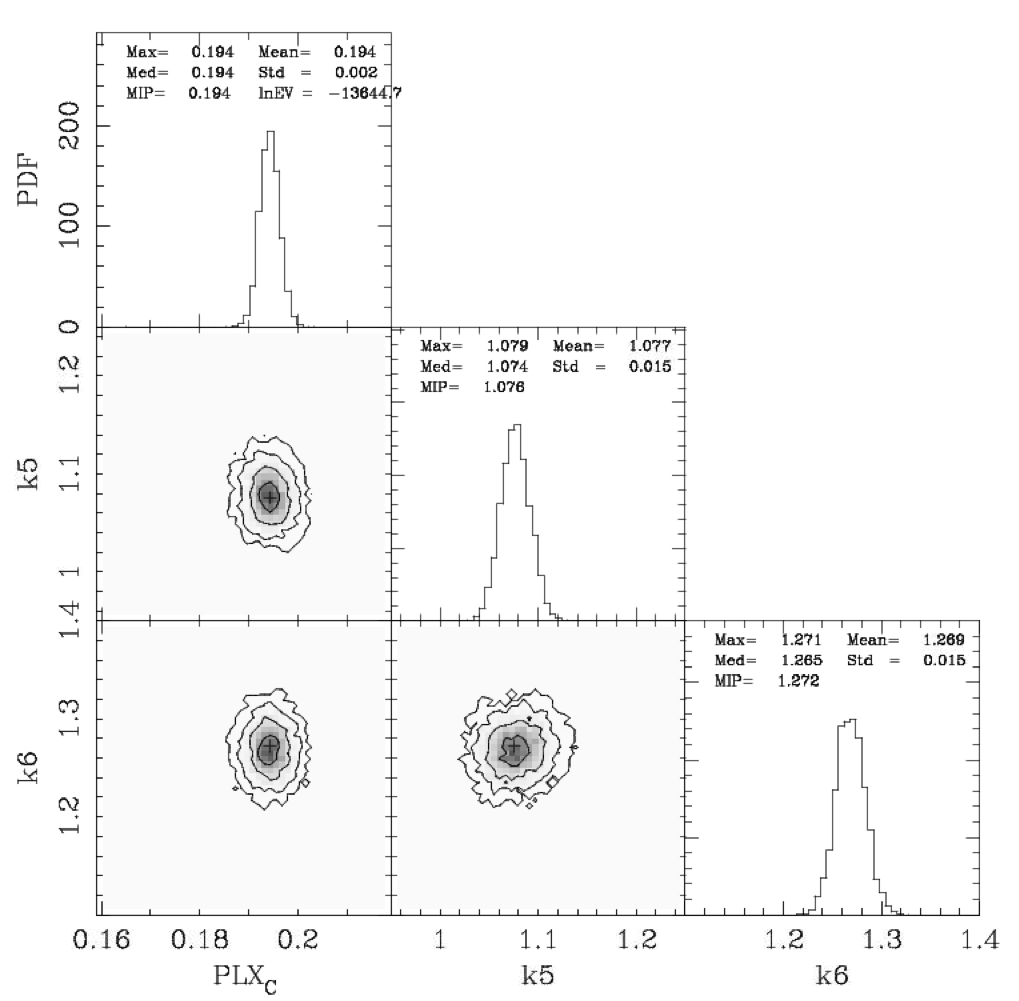 - 𝜎𝜛(ext) = k 𝜎𝜛(i)
- add k5, k6 as fitting parameters
Preliminary result for ~ 130 GCs
k5 and k6 is generally larger than those from QSOs
In cluster, k6 are usually larger than k5 
k increases with number density of the clusters
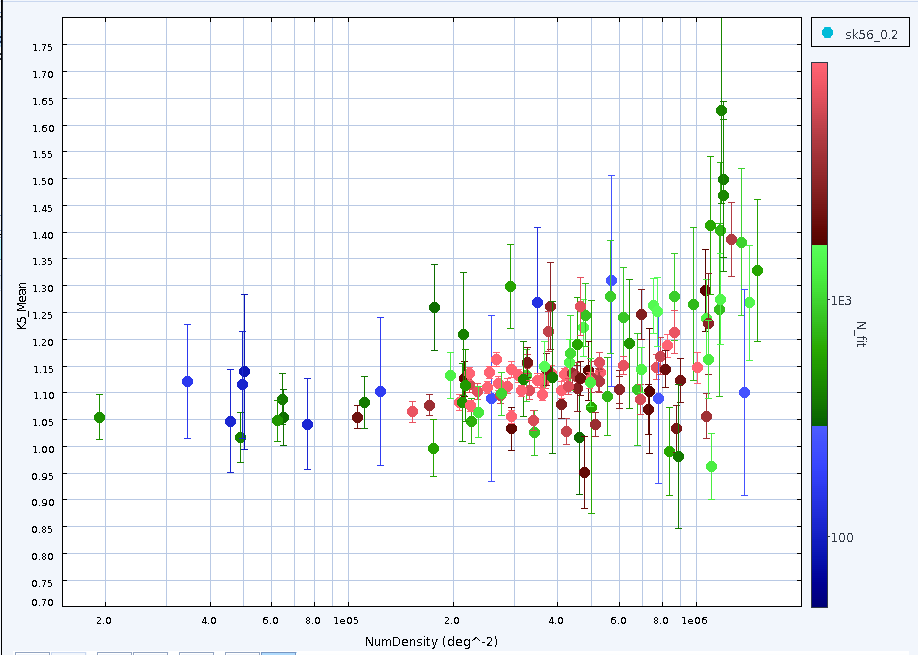 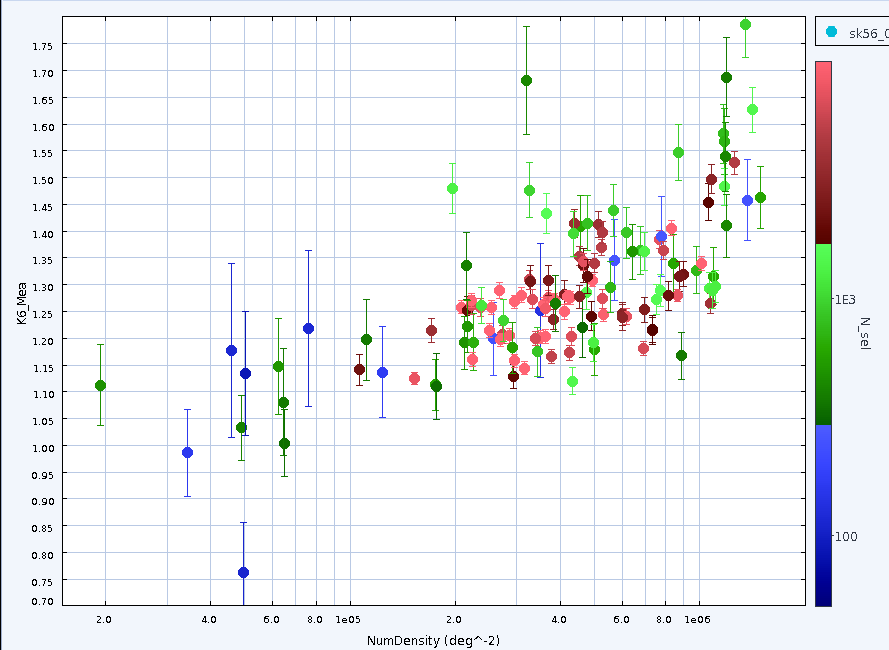 K5
K6
QSO
QSO
Next: local density dependence in the same cluster; luminosity dependence; open clusters …
4.3 Estimating k from wide binaries :  El-badry + 2021 (EDR3)
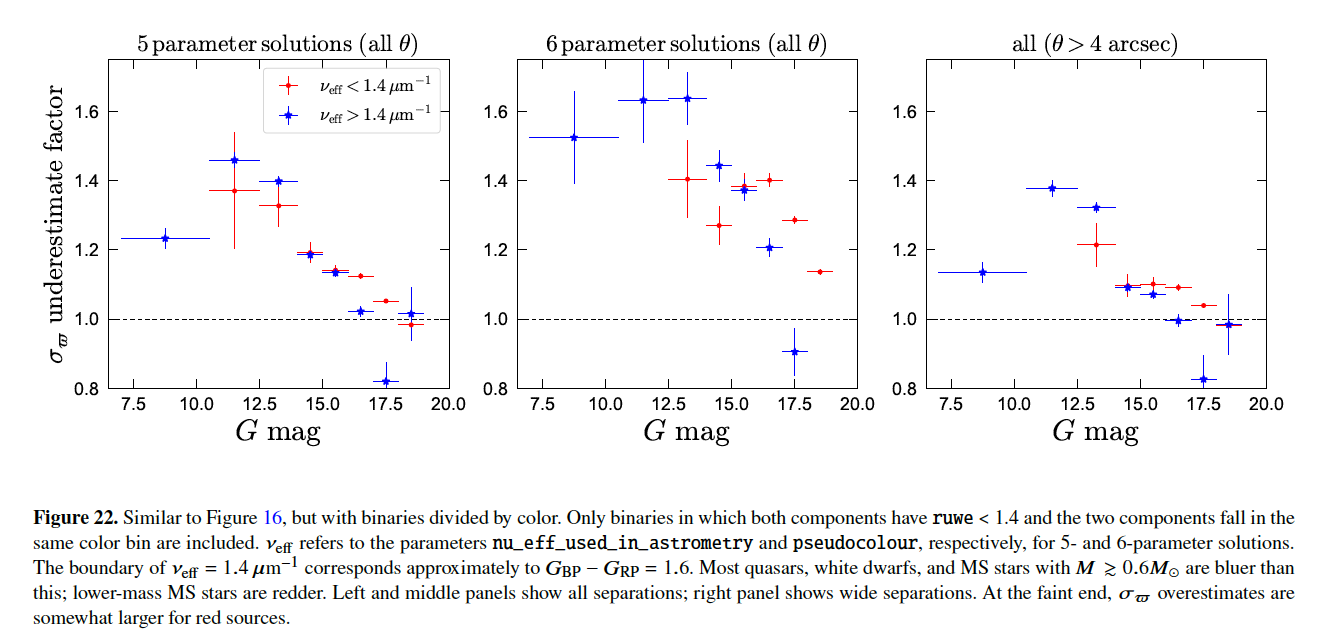 5. How to Estimate the systematic error 𝜎s:
The spatial covariance in parallax:
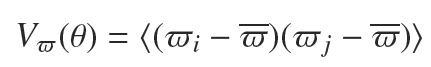  V𝜛(0) = 𝜎s2
to check if the ZP-“bias” of nearby stars are related ?
QSOs
QSOs
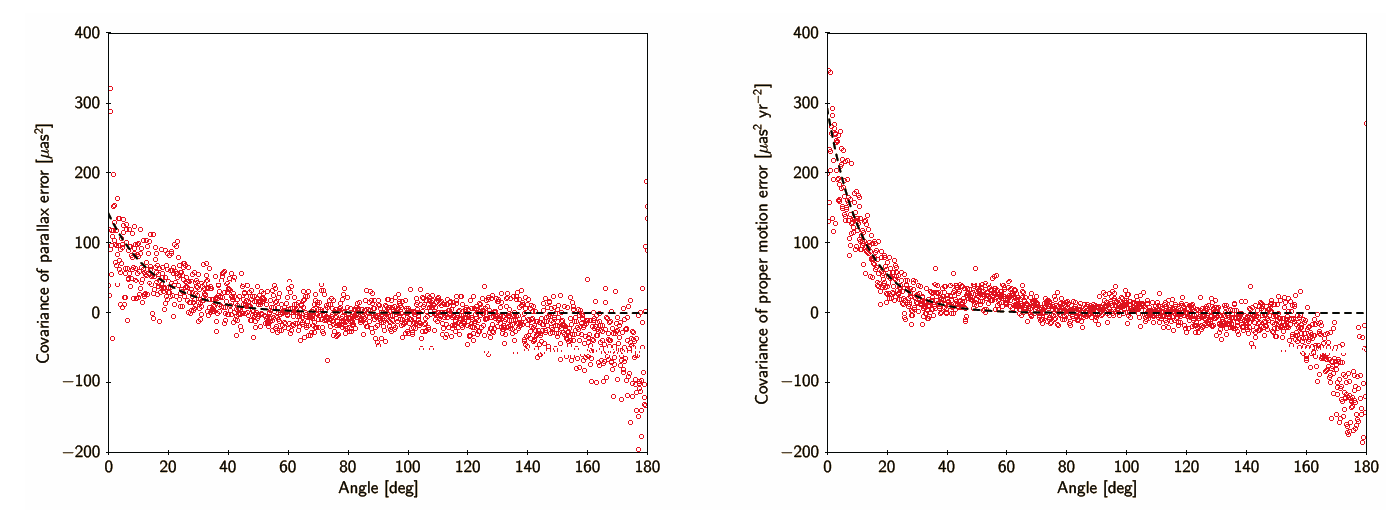 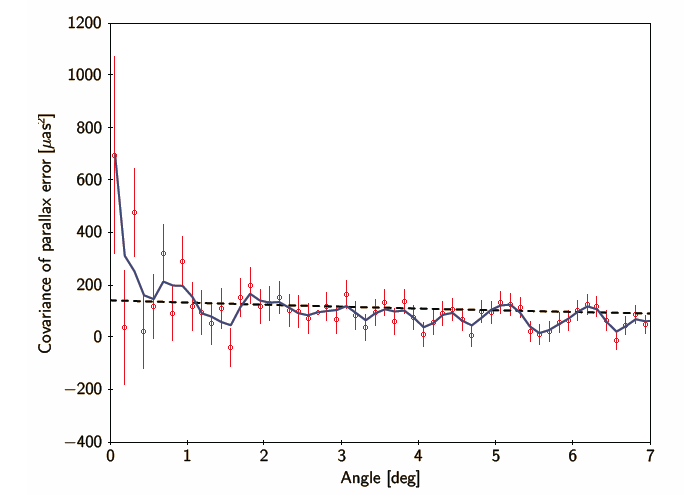 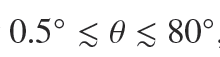 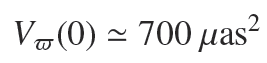 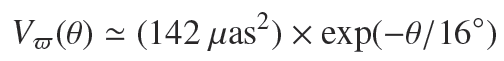 𝜎s(0°) = 27 𝜇as (EDR3)
	       43 𝜇as (DR2)
𝜎s(0.5°) = 12 𝜇as (EDR3)
 	 	  17 𝜇as (DR2)
6. How to using the parallax error correctly: Lindegren + 2018
n = 1: 

     - remember the k factor ;
     - considering the value of 𝜎s~ 0.025 mas, check if it is neglectable, compare it with 𝜎i  and also the value of  f = 𝜎ext/𝜛
For a group or cluster with n stars:




     - the 1st term could be significantly reduced with a large n
     - increase of n do not help to reduce the 2nd term; It only can be smoothed down by enlarge the angular volume, 𝜎s (0.5°) ~ 0.012 mas
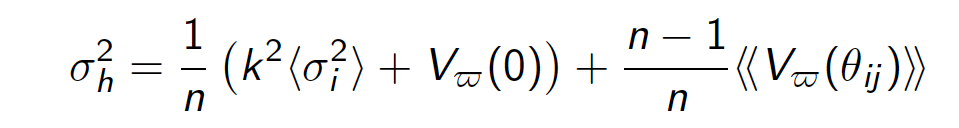 7. The limitation of accuracy of EDR3 parallax
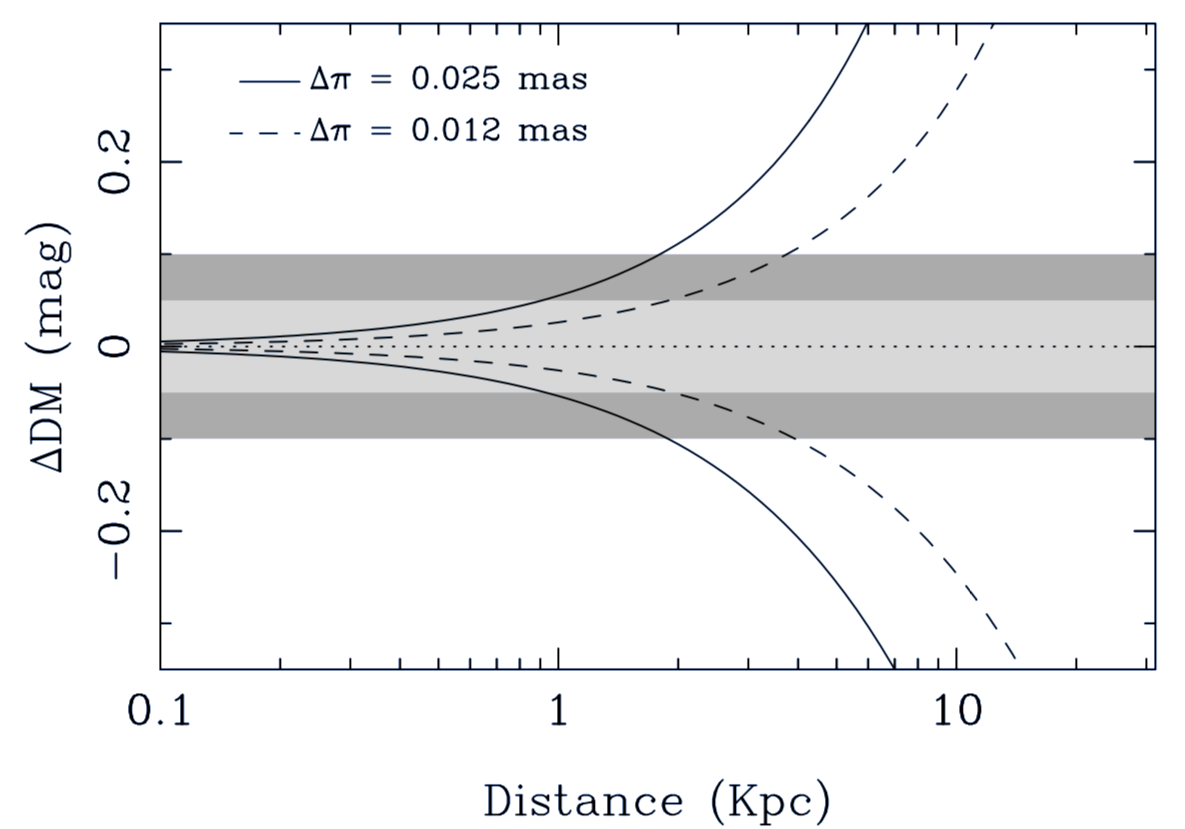 f = 0.050
 f = 0.025
𝜎s ~ 0.025 mas, for single target, corresponding to 5% uncertainty (0.10 mag) at 2 kpc, 
         ~ 0.012 mas for group of stars, 2.5% uncertainty (0.05 mag) ~ 2 kpc
Using EDR3, only nearby clusters could play as calibrate place for ‘Standard candles’
Don’t give up the photometric method of distance ( > 1 kpc)
Conditions may improves with the further data release of Gaia: 𝜎s ~ 0.043 mas  0.027  ……